H2020 support to PCP/PPI projects  in the framework of the WP 2016-17
Vasileios Tsanidis 
European Commission 
DG CNECT 
Innovation Unit (F2)
H2020 Requirements for PCP /PPI actions
2
Participation Requirements
Minimum of 3 independent participants from 3 different MS or AC, of which minimum 2 public procurers (buyers group) from 2 different MS or AC
Public procurers are contracting authorities or contracting entities as defined in the EU public procurement directives
They can be complemented by other types of procurers that are providing services of public interest and share the same need to procure R&D or innovative solutions
E.g. NGOs or private procurers
Other entities may participate as direct beneficiaries on condition that they add value to the action, are not potential suppliers of solutions sought for by the PCP and have no other type of conflict of interest
Assisting the procurers in the preparation, implementation and follow-up
3
Roles
Beneficiaries
     All partners in the consortium

Buyers group
Procurers in the action that provide the financial commitments to undertake the PCP procurement
Min 2 public procurers from 2 different Member States or associated countries
Lead procurer
Procurer appointed by buyers group to lead and coordinate the PCP procurement
Third parties linked to beneficiaries
E.g. Third parties (e.g. end-users such as fire brigade) putting resources (e.g. test sites, testers) at the disposal of the beneficiaries (e.g. the ministry of internal affairs that is the procurer for the fire brigades) to carry out the action
Subcontractors 
Successful tenderers, selected by the buyers group & lead procurer as result of the PCP call for tender, to provide the  R&D services (PCP). They do 'NOT' become partners in the MGA.
4
PCP and PPI actions - Eligible activities
Preparation stage  
Preparation of one joint PCP or PPI procurement per action
Open market consultation /verification of market readiness to meet procurement need
Outcome
Agreed common tender specifications + Joint procurement agreement
Confirmation of availability of financial commitments to start PCP/PPI
Execution stage
Joint procurement of the R&D services (PCP) or innovative solutions (PPI)
Follow-up of suppliers and validation of results
PCP: Validation/comparison of the performance of the competing PCP solutions against jointly defined criteria in real-life operational conditions
PPI: Evaluation of results of deploying and operating the procured solutions in real-life operating conditions
Dissemination/exploitation of results

Other coordination/networking activities relevant to the action (e.g. preparation of follow-up PPI, contribution to standardisation / regulation / certification)
••• 5
One joint PCP coordinated by the lead procurer
In their proposal, consortium shall have already identified one concrete procurement need as proposed focus for the PCP that is identified as a common challenge in the innovation plans of the buyers group and requires R&D! 

One joint call for tender published EU wide 
One joint evaluation of offers 
One lead procurer awarding all contracts in the name and on behalf of all procurers in buyers group
Each winning tenderer gets: 1 framework agreement to participate in the PCP + one specific contract per PCP phase (solution design, prototyping, testing)
One joint total budget (grouping financial commitments of all procurers in buyers group) from which all R&D providers are paid

But, actual payments can be carried out centralised or distributed 
Either all R&D providers paid by the lead procurer
Or each R&D provider paid pro rata by each procurer in the buyers group according to the share of each procurer's contribution to the common pot

Also supervising suppliers and testing of solutions can be centralised or distributed
Choice between testing all solutions of all R&D providers in 1 procurers site or on several sites procurers sites etc
••• 6
One joint PPI coordinated by the lead procurer
In their proposal, consortium shall have already identified one concrete procurement need as proposed focus for the PPI that is identified as a common challenge in the innovation plans of the buyers group and does not require R&D! 

One joint call for tender published EU wide (unless PPI procures limited set of prototypes / test products developed during PCP, then negotiated procedure without publication foreseen in public procurement directives possible)
One joint evaluation of offers 


But contract award can be centralised or distributed  
Either one lead procurer awarding all contracts to all suppliers on behalf of all procurers in the buyers group
Or one lead procurer only awarding a framework contract with lots (lots per procurer) to each supplier, and each individual procurer awarding (a) specific contract(s) for his lot(s) to the supplier(s) delivering the solution(s) he buys 
This means same core functionality and performance characteristics for solutions procured by all procurers, but possible additional local functionality for each procurer 

Also supervising suppliers and payments can be centralised or distributed
••• 7
PCP and PPI actions – EU contribution
Reimbursement rate direct costs: Max 90% respectively 35% of eligible costs for PCP respectively PPI actions
Eligible direct costs to carry out eligible activities defined in WP include:
Price of the R&D services (PCP) or innovative solutions (PPI) procured (if procurement conducted in compliance with requirements in Annex E WP)
Eligible coordination and networking activities 
May include in-kind contributions (e.g. third parties putting resources at disposal of beneficiaries e.g. for testing of solutions)
VAT is an eligible cost unless for beneficiaries that can deduct it
Requested reimbursement for coordination and networking activities can comprise max 30% (for PCP) / max 50% (for PPI) of total requested grant
Plus 25% for indirect costs. But, no indirect costs on the price of the PCP/PPI procurement or on 3rd party resources not used at the beneficiary premises
Pre-financing: Yes, 1st pre-financing at start project for costs for preparation stage, 2nd pre-financing before execution stage for rest of costs (incl. call for tender)
••• 8
Structure of the proposal according to evaluation criteria
Cover page
1. Excellence
State of the art
Clarity & pertinence of objective of the  PCP/PPI–common challenge
Progress beyond state of the art
Credibility of the proposed approach (check scope with call topic)
2. Impact
Expected impacts (check those under topic calling for PCP/PPI)
Measures to maximise impact
3. Implementation
Project Plan: work plan, work packages, deliverables, milestones
Management structure and decision making procedures
Consortium as a whole
Resources to be committed
4. Consortium Members
Participants and third parties
5. Ethics and security (optional)
Page limit: max 90 pages 
For sections 1,2,and 3 together
••• 9
[Speaker Notes: Health
Inclusion
Government
Security
eInfrastructure]
OVERVIEW UPCOMING H2020 CALLS ON INNOVATION PROCUREMENT (PCP+PPI) IN 2016-2017
2016-2017 calls in support of PCP and PPI
From "draft WPs"
2016 (~40 M€)
PCP actions
E-health: 18 M€ (PM-12)
ICT based solutions for any area of public interest: 4 M€ (ICT-34)
Earth observation: 3 M€ (EO-2)
PPI actions
ICTs Ageing: 10,5M€ (PM-13)
CSA actions
Urban transport deployment:   2M€ (MG-4.4)
Climate – environment- raw materials - resource efficiency: part of larger call (SC5-27)
Civil protection: 1,5M€ (2-DRS)
2017 (~84 M€)
PCP actions
Robotics smart cities: 7 M€ (ICT-27(d))
Soil decontamination: 5 M€ (SC5-26)
Broadband coms security: 10 M€ (4-DRS)
Forensics: 10 M€ (9-FCT)
Border control: 10 M€ (13-BES)
PPI actions
E-health standards: 8,26 M€ (PM-19)
Supercomputing: 26 M€ (EINFRA-21)
Energy efficiency: part of larger call (EE-19)
CSA actions
Competence centers & procurer networks any area preparing PCP/PPIs: 4 M€ (ICT-33)
PCP actions: co-finance (90%) actual procurement cost for joint PCPs + coordination costs
PPI actions: co-finance (35%) actual procurement cost for joint PPIs + coordination costs
CSA actions: co-finance (100%) only coordination costs e.g. procurer networks preparing future PCPs/PPIs
••• 11
Calls for PCP actions
Health Work program 
PM-12: E-health innovation in empowering the patient (€ 18M; 16 Feb 2016)

ICT Work Program 
ICT-34: Open to ICT based solutions for any area of public interest (€ 4M; 12 Apr 2016)
ICT-27(d): Robotics based solutions for smart city applications (€ 7M; 25 Apr 2017)

Space Work program
EO-2: Downstream earth observation services for public sector (€ 3M; 3 Mar 2016)

Climate Work program
SC5-26: Soil decontamination (€ 5M; 7 Mar 2017)

Security Work Program
4-DRS: Broadband communication systems for disaster resilience (€ 10M; 24 Aug 2017)
9-FCT: Forensic tools/techniques for fight against crime/terrorism (€ 10M; 24 Aug 2017)
13-BES: Next generation info systems for border/external security (€ 10M; 24 Aug 2017)
Call deadlines in red
••• 12
Calls for PPI actions
Health Work program
PM-13: Deployment of ICT solutions for active/healthy ageing (€ 10,5M; 16 Feb 2016)
PM-19: Uptake of standards for exchange of digital health records (€ 8,26M; 14 Ma 2017)
                                                                  
Research infrastructure Work Program
EINFRA-21: Deploying innovative High Performance computing systems – platform driven
      e-infrastructure innovation (€ 26 M; 20 Sept 2016)

Energy Work Program
EE-19: Deploying innovative solutions for energy efficiency 
      (part of larger call of € 47M; 7 June 2017)
Call deadlines in red
••• 13
Calls for Coordination and Support Actions
ICT Work Program 
ICT-33(a): European wide networks of public procurers preparing future PCPs or PPIs in any area of public interest that requires ICT based solutions
ICT-33(b): European wide networks of competence centers on innovation procurement 
      (€ 4M for ICT-33 (a) and (b) together; 25 Apr 2017)

Transport Work Program
MG-4.4: Facilitating PPI on sustainable transport and mobility solutions in urban areas    
      (€ 2M; 26 Jan 2016)

Climate Work program
SC5-27: Preparing PCPs and PPIs in climate action, environment, resource efficiency, raw 
      materials (part of a larger call of € 8,55 M; 8 Mar 2016)

Security Work Program
2-DRS: Situational awareness systems to support civil protection preparation and 
      operational decision making for disaster resilience (€ 1,5 M; 25 Aug 2016)
Call deadlines in red
••• 14
ICT-27(d): Robotics based solutions for smart city applications (€ 7M; 25 Apr 2017)
Actions will aim at but not be limited to one or several of the following topics: 
waste management, transport (with focus on smart mobility), the provision of city-wide utilities and services, 
the provision of healthcare,  social care and education (including social  innovation). 


Actions will be expected to show how the PCP instrument and procurers will be mobilised to develop new robotics related solutions in a smart cities context.
••• 15
ICT Work Program ICT-34: Open to ICT based solutions for any area of public interest (€ 4M; 12 Apr 2016)
-  Joint pre-commercial procurement by group of public procurers in any area of public interest with shared need for ICT based solution

- Open to proposals requiring improvements on 1 ICT technology field & end-to-end solutions needing combinations of various ICT technologies

-Modernization of public services whilst opening opportunities for industry & researchers to take international leadership in new markets
••• 16
SC5-27: Preparing PCPs and PPIs in climate action, environment, resource efficiency, raw  materials (part of a larger call of € 8,55 M; 8 Mar 2016)
Proposals should engage public and/or private procurers from each country participating (at national, regional or local level) that have responsibilities and budget control in the relevant area(s).

The network(s) of public procurers should contribute to:
•creation of a critical mass of procurers of solutions and services in the area of Societal Challenge 5, which would be able to penetrate the market;
•leverage of additional investment in research and innovation;
•increased awareness and successful use of public procurement by procurers to boost innovation;
•reduced fragmentation of public sector demand via creation of a network(s) of public procurers capable of collectively implementing PCPs and/or PPIs.                                

Duration 12 months
••• 17
ICT-33(a): European wide networks of public procurers preparing future PCPs or PPIs in any area of public interest that requires ICT based solutions
(€ 4M for ICT-33 (a) and (b) together; 25 Apr 2017)
The objective is :to support the creation of European wide networks of procurers (European Public Procurers networks) that define together an innovation procurement roadmap, identifying shared procurement needs in the near term (relevant for PPI) as well as mid-to-long term (relevant for PCP) in areas of common European interest.
••• 18
Thank you for your attention Vassilis Tsanidis Dr.JurInnovation Unit (F2)DG CNECTEuropean CommissionVasileios.Tsanidis@ec.europa.eu
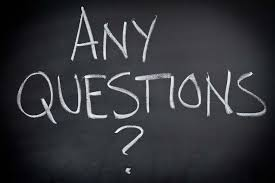 19